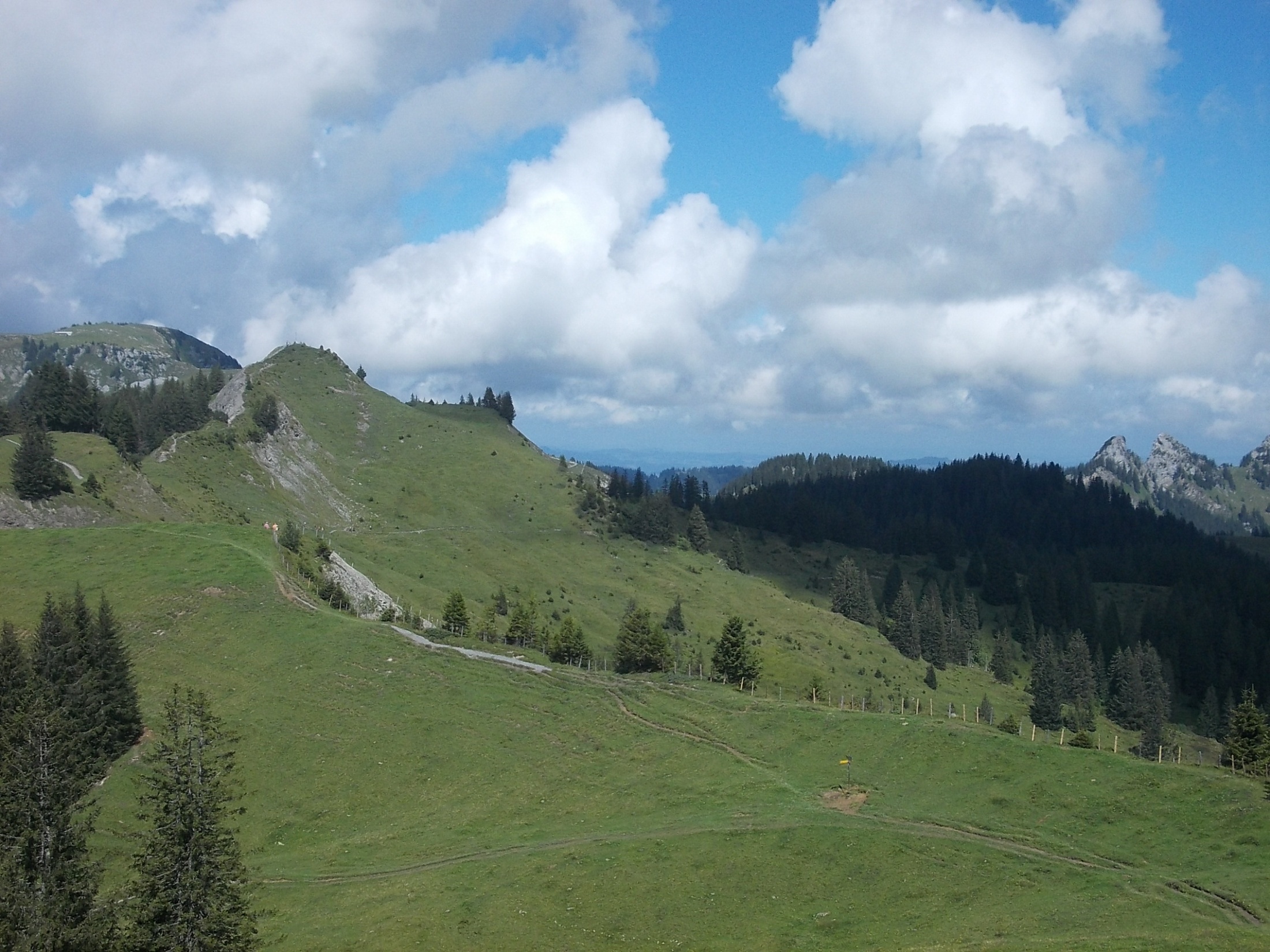 Nad bezejmenným sedélkem je pěkný pohled zpět na Gulmen, Flügespitz a dva Goggeiny.
Typická horská alpská podívaná - zelené louky, krávy a daleké výhledy.
Poslední rozcestí je ve velmi strmém terénu.
Na skalnaté stezce k hoře Leistchamm.
Výstup vyžaduje trochu kondice. Cesta je strmá. Ale stojí to za to!
Pohled na nepřístupné svahy sousední hory Glattschamm.
Po dosažení „hrbu“ Leistchammu se výstup zmírňuje. Směr výstupu je už zřejmý, spolu se spoustou turistů stále vzhůru.
Z výšky 2000 metrů pohled klame. Arvenbüel vypadá, jako by ležel u jezera. Avšak je 850 m nad ním.
Arvenbüel
Jak jsme šli na Gulmen ...
Kousek pod vrcholem je pěkný pohled na plochou travnatou terasu mezi údolím a hřebenem Churfirsten.
Jsme na Leistchammu. Nad hlavami máme modrou oblohu. Ale kde je výhled na jezero? ... 
Není!
Vlhké prostředí jezera často vytváří oblačnost, a tak dolů nic nevidíme. Máme smůlu.
Tato turistka to neřeší a nastavuje tvář probleskujícím slunečním paprskům.
Z klesání je přesto krásný pohled na východ, na rozervaný hřeben směrem ku Glattchammu.
Na strmém svahu Leistchammu se člověk setká i s kozami. Tahle nám zdvořile uvolnila místo na chodníku.
Než sestoupíme, loučíme se pohledem na nenavštívený Mattstock i vzdálený Speer.
Scházíme k Arvenbüelu, když najednou z velké výšky přilétá vrtulník a k našemu překvapení usedá na louku přímo u chodníku. Ten sestup byl fofr…
Zde dva záchranáři právě opouštějí vrtulník a spěchají k rekreační chatě.
Z povzdálí pak sledujeme, jak postiženému poskytují pomoc. Asi infarkt.
Poprvé máme možnost si prohlédnout záchranný vrtulník takto zblízka. Vypadá krásně.
A jdeme dál k apartmánu.
V Arvenbüelu. Pohled na Leistchamm, kde jsme byli ještě před 1 a ¾ hodinou.
Ilustrátorka Marta zvěčnila náš pobyt v Arvenbüelu do knihy hostů.